OUVERTURE CULTURELLE ING1              INTRODUCTION
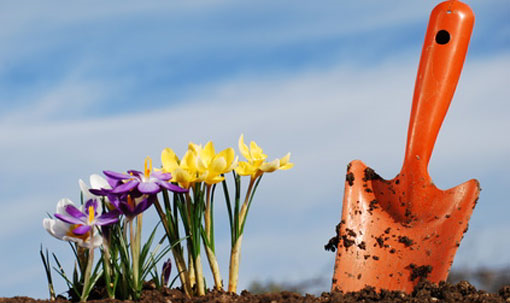 Aux origines de la culture
Le Pourquoi et la diffusion de l’enseignement
La culture générale de plus en plus répandue dans les grandes écoles et dans le monde de l’entreprise

Une nouvelle exigence de la CTI: former des ingénieurs sensibilisés aux sciences humaines: un profil plus complet
Les objectifs de l’enseignement
1)	Ouvrir à la complexité sociale et culturelle et viser une ouverture sur le monde
2)	Découverte de sujets nouveaux et originaux par rapport à la formation initiale
3)	Précision des connaissances et comblement des carences concernant des sujets mal maîtrisés
4)	Aiguiser la curiosité intellectuelle et l’esprit critique
5)	Favoriser l’émulation culturelle et la créativité au sein des écoles
Programme
Sciences humaines, Lettres, Arts, Géopolitique, Sciences, Actualités

Pas de cours magistraux, points avec utilisation de supports variés: vidéos, dossiers de textes

Conférences et sorties organisées en collaboration avec l’association culturelle de l’EISTI
Déroulement
Toute l’année, une fois toutes les deux semaines

En demi-groupe: 1 et 2

Joker d’absence: 1 par semestre pour chaque étudiant
Modalités d’évaluation
Trois exercices sur toute l’année et chaque étudiant doit les avoir effectués à la fin de l’année

Commentaires d’articles de presse: toutes les trente premières minutes de chaque cours: 75%

Rapport d’ouverture culturelle: 75%

Test de fin de semestre (QCM): 25%
Commentaire d’article de presse: 1/2 du groupe par semestre
Archive pas plus vieille d’un an, sujet complexe ou polémique
Lecture commune
Evénement en détails: description
Analyse
Questions posées, débat et interaction avec le groupe
Powerpoint obligatoire, dossier de textes facultatif mais nécessaire en cas de croisement de sources, vidéos
Rapport d’ouverture culturelle: 1/2 groupe par semestre
Développement personnel autour de plusieurs éléments liés à la culture générale: œuvre d’art, élément musical, cinématographique, biographie d’un grand personnage, événement historique, géopolitique, texte littéraire et philosophique
Introduction générale. Pour chaque choix: illustration + description + commentaire personnel
Synthèse de votre culture personnelle ou résultat de recherches sur des sujets nouveaux pour vous
Choix d’un thème général ou hétéroclisme
Et si vous voulez des points bonus…
Fiche de lecture:
Diffusion d’une liste de livres
Méthode en trois parties : 1) Ce que vous avez aimé. 2) Ce que vous n’avez pas aimé. 3) Relevé d’une 20 taine de citations que vous commenterez et analyserez en quelques phrases. 
+1 ou+2 points en fonction de la qualité
Les quatre piliers de la culture
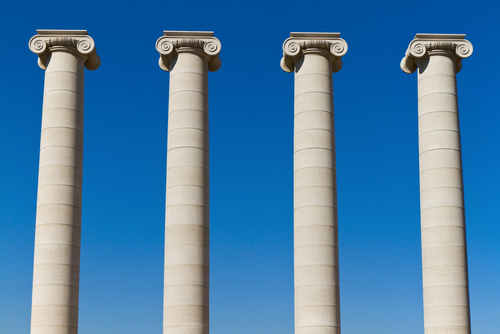 Sont propres à toutes les cultures humaines
Les grandes évolutions…
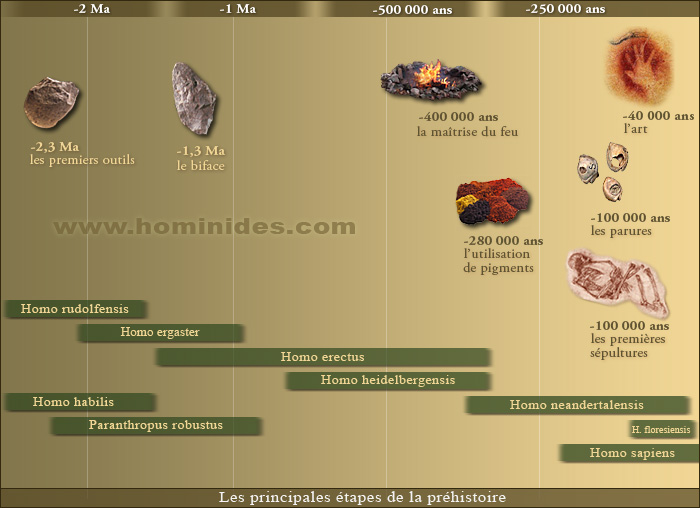 Les hommes préhistoriques…
Les premiers outils, la transformation de la nature et les débuts des Sciences et Techniques
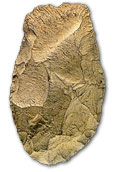 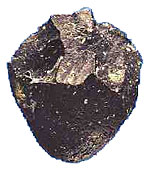 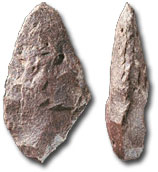 Le  chopper                 le biface               le hachereau    
             Oldowayen                              Acheuléen              
        2, 5 Millions d’années                   1, 6 - 0, 3Millions d’années
Les premiers outils composites et une spécialisation accentuée: vers la naissance de l’artisanat et du monde du travail…
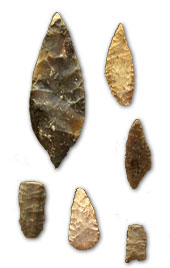 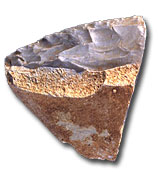 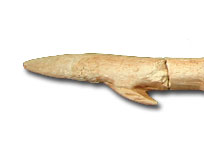 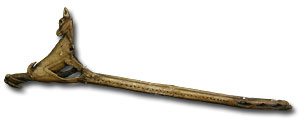 Racloir                   Harpon        pointes de flèches    propulseur

           -200000 à -5000:                                Moustérien, Magdalénien
La maîtrise du feu: protection, confort, cuisson et santé
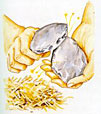 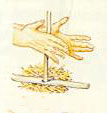 La  percussion.		La friction.



	     Le silex.		La marcassite.           Les brindilles.
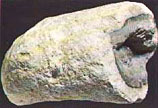 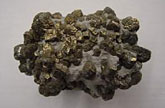 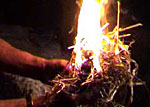 Les premières sépultures ou l’avènement du spirituel et du sacré
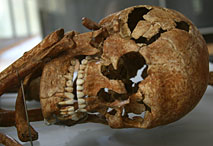 Un exemple d'inhumation intentionnelle : St Germain-la-rivière.
Différents types de sépultures.
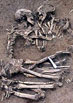 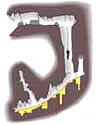 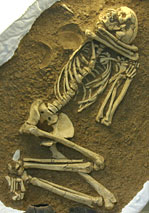 Primaire et simple.	          Double. 		       Multiple? (Sima  								de los Huesos).
Des sépultures vieilles de 100000 ans.
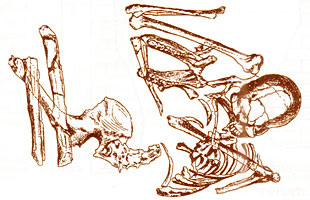 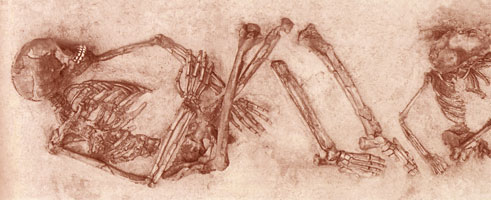 Skhul V : une sépulture simple.                     Qafzeh 9 et 10: une sépulture double.
Les origines du langage: une histoire d’anatomie….Larynx et cavité buccale.
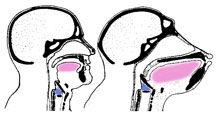 Homme (position basse)         Chimpanzé (position haute)
Taille du cerveau
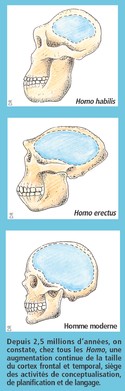 L’art préhistorique ou la naissance de l’art: un art pluriel
L’art paléolithique: il comprend l’art pariétal localisé dans les profondeurs des grottes, hors de portée de la lumière du jour et l’art mobilier (-40000, -15000, -8000). Localisation: Europe occidentale.


L’art néolithique dit “rupestre”: il se manifeste dans des abris sous roche peu profonds, à la lumière du jour
 (-8000 à nos jours). Localisation: monde entier.
L’art du Paléolithique ou la naissance de l’art: les techniques et caractéristiques
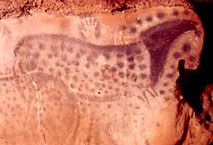 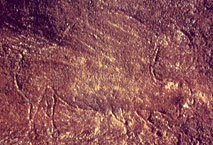 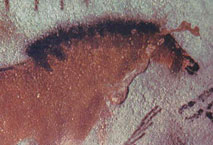 La gravure.		La peinture.		Points et pochoir.
Le meilleur du film scientifique: L’Odyssée de l’espèce de J. Malaterre
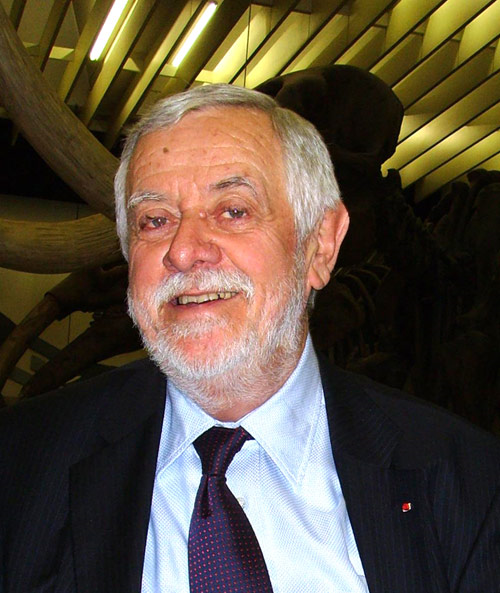 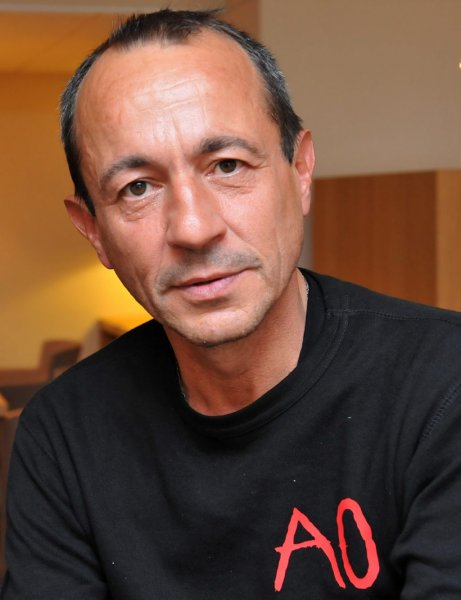 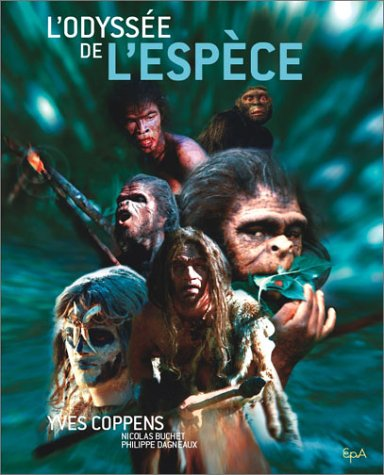 Les sujets représentés: la faune et les animaux =90%.
Bison		       Mammouth	                    Bouquetin	



	Félins			Rhinocéros		Licorne.




				cheval de Prjevalski
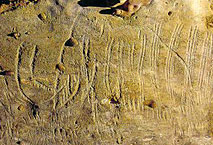 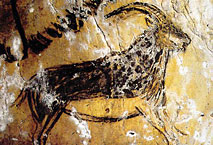 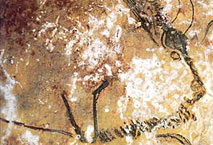 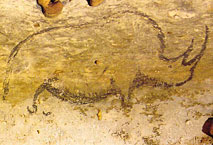 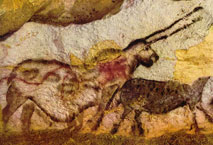 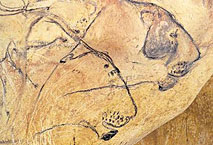 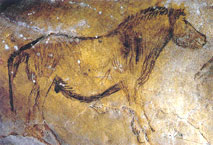 Les sujets représentés: les humains.
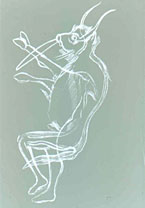 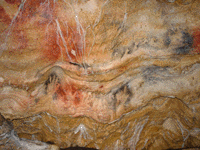 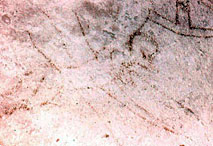 Homme blessé.		    Anthropomorphe.              Mains négatives.
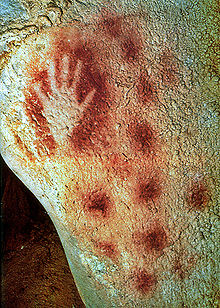 Les sujets représentés: les signes.
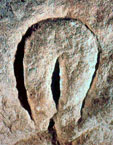 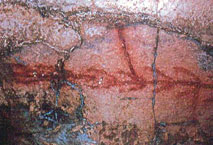 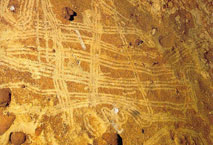 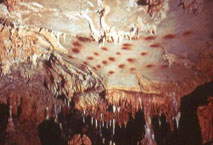 Vulve.               Points rouges. 	       Signes barbelés.              Tracés digitaux.
L’art mobilier ou l’art transportable .
Bâton percé




	       baguettes		              propulseur                               pendeloques.





	        harpons                                      lampes
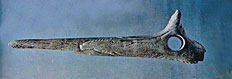 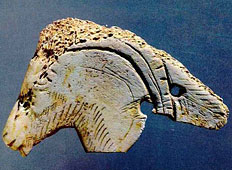 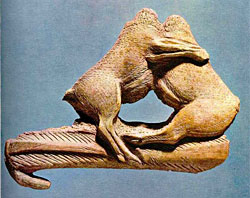 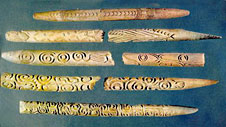 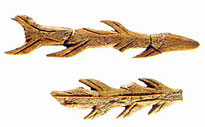 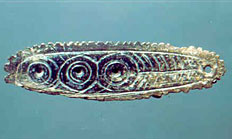 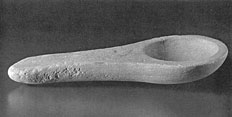 Un exemple de statuaire caractéristique: les « Vénus ».
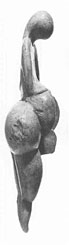 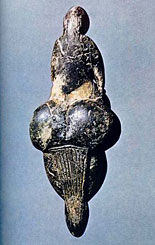 La Vénus de Lespugue.
L’art rupestre, une rupture avec l’art pariétal: vers la décadence?
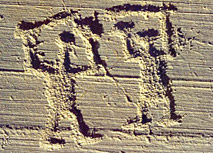 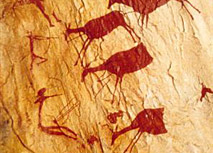 Italie: duel.                            Espagne: chasse aux cerfs
Petite ouverture
Claude LEVI-STRAUSS fournit une piste : Regarder écouter, lire p. 155 « Il arrive souvent dans l’histoire de l’art qu’à certaines périodes ou dans certains domaines, la qualité esthétique diminue quand s’accroissent le savoir et l’habileté techniques. L’art régresse alors que l’homme moderne bien évidemment conserve ses capacités mentales puisque dans les millénaires qui vont suivre il va inventer l’agriculture, l’élevage, la poterie, la métallurgie du cuivre, du fer, puis du bronze… »
Le rapprochement n’est-il pas possible?
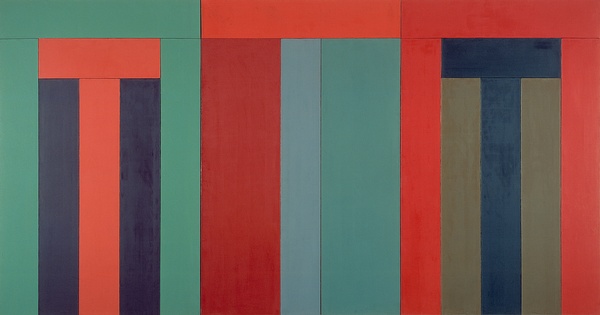 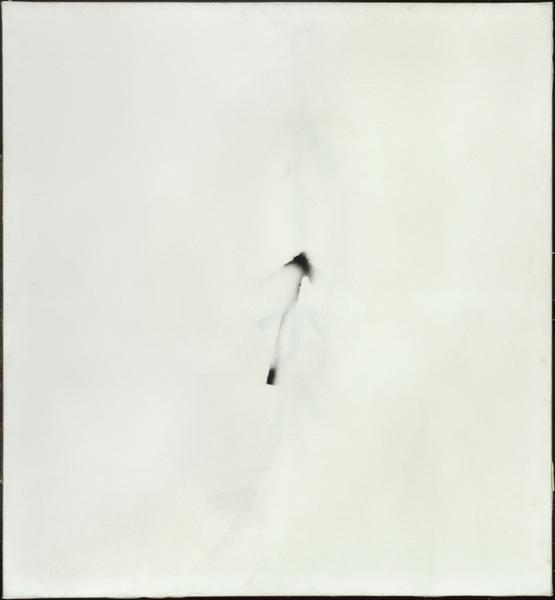 Brice Marden, Martin Barré, Centre Pompidou